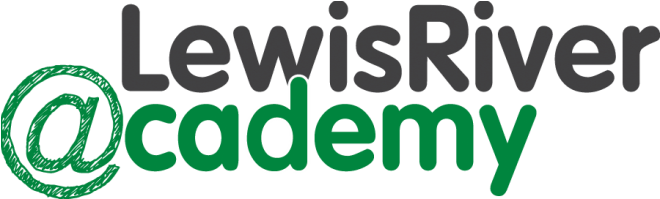 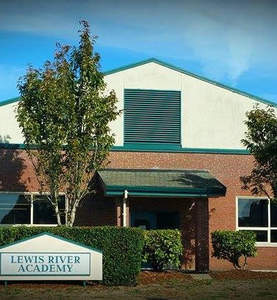 [Speaker Notes: Introduction and welcome]
Our Mission
Lewis River Academy recognizes and supports family choice education where parents are the first and most important educators for their children. Through Lewis River Academy, families can enjoy the benefits of being highly involved in their child's learning while accessing the resources made available to all public school students in Washington State.
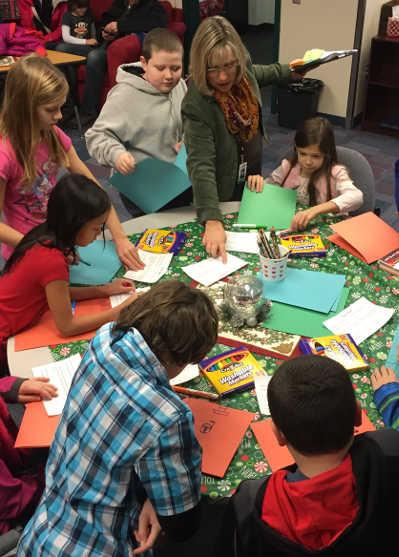 [Speaker Notes: Give history to our program beginnings]
Range of Learning Environments
Home Study

LEWIS RIVER ACADEMY
[Speaker Notes: Talk about the varied level of flexibility, support, structure, and pace.]
Why Lewis River Academy?
Tuition free quality curriculum
Flexible schedules and pacing for students 
Opportunity for high degree of parent involvement
Low anxiety learning experience
We do the messy science
Learning activities and meetings with other local home-study families and students
 Local support from a certificated teacher
Co-enrollment options are available on any of our campuses
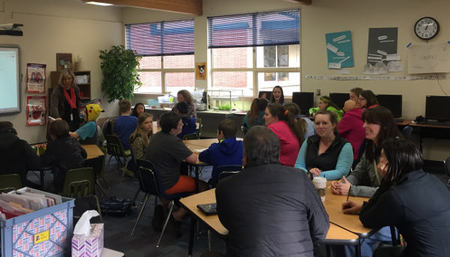 Current Demographics
Who we serve
K-12 Students
Currently we have 54 students enrolled in our program
We are qualified as a multi-district provider so we enroll students with a 40 minute drive from campus
37%  of our students qualify for free or reduced lunch program
We serve a number of students with unique medical conditions
We serve families who travel quite a bit
We serve typical home school families
We also serve students  for a year or less due to various situations
Mastery Based Curriculum
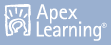 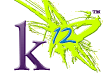 [Speaker Notes: Discuss]
Monitoring Student Success
Written Student Learning Plans 
 All students must have a written student learning plan, also known as a WSLP.
Monthly Satisfactory Progress 
The teacher will email the Monthly Progress Review to parents to review with students.
Weekly Student Contact
Each student enrolled in an alternative learning experience must have Direct Personal Contact with a certificated teacher at least once every school week
[Speaker Notes: Copies of each document will be passed out]
Looking Ahead
9-12 Program  location change

Co-enrollment will continue

Increased access to highly qualified certificated teachers

9-12 students are still welcome on WHS campus